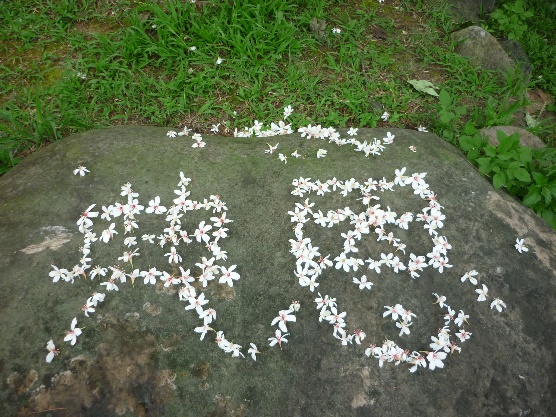 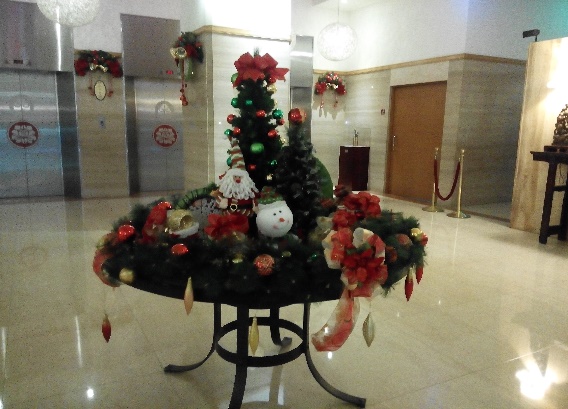 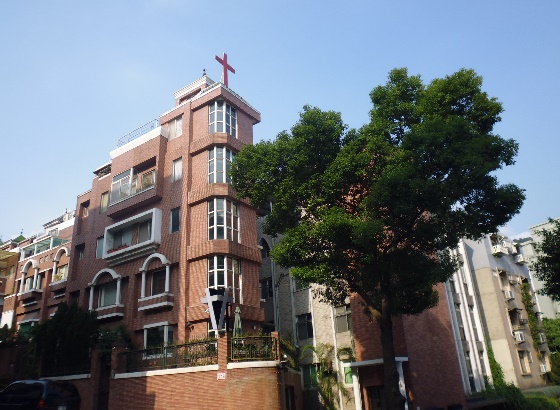 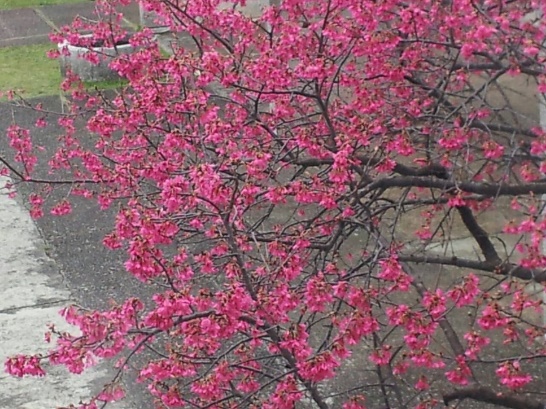 恩典小組
歡迎加入
聚會時間：週六14:30~17:00
　　　　聚會地點：社區教室一樓
　　　　小 組 長：康敏慧姊妹
1
[Speaker Notes: 總經理、堵副總及各位長官大家好，現在由營建管理知識社群作社群觀摩之簡報]
簡　介
基督是我家之主
恩典滿滿、榮耀歸主的小組
幫助組員對上帝話語的認識
協助組員單獨會主、愛神愛人
成為服事的門徒
傳揚神的大使命
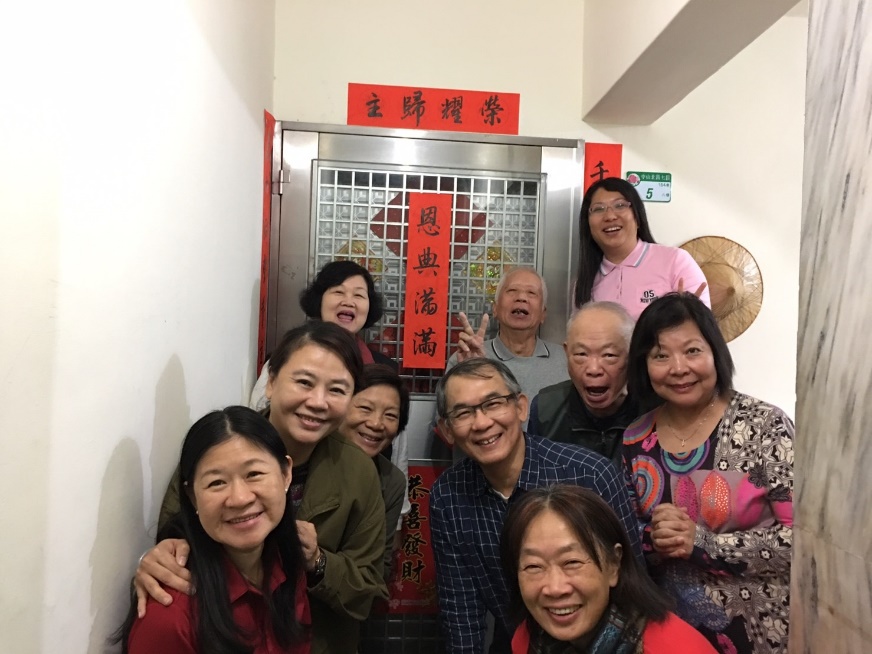 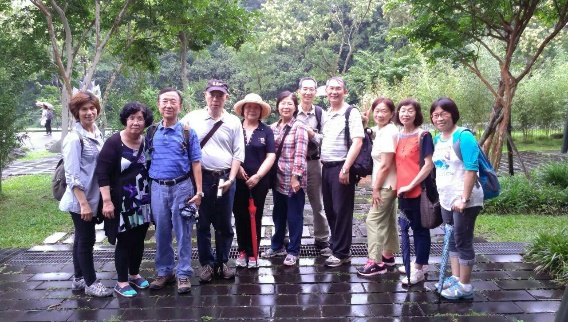 2
105.12.31黑木屋聚餐.曹爸家感恩禮拜
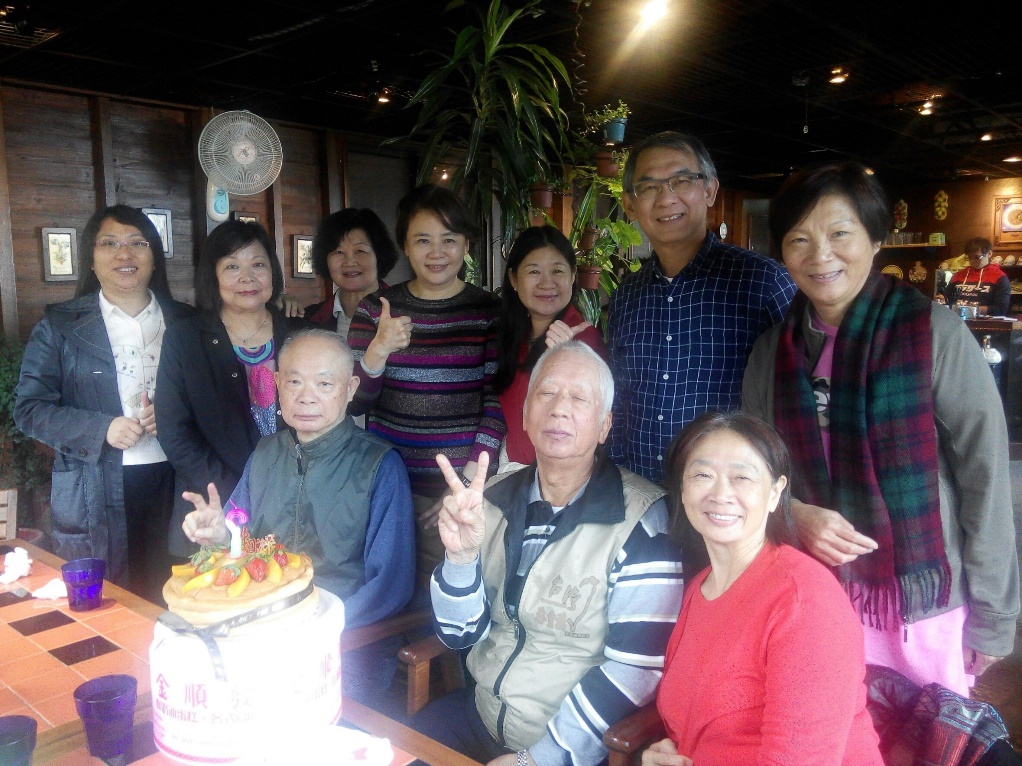 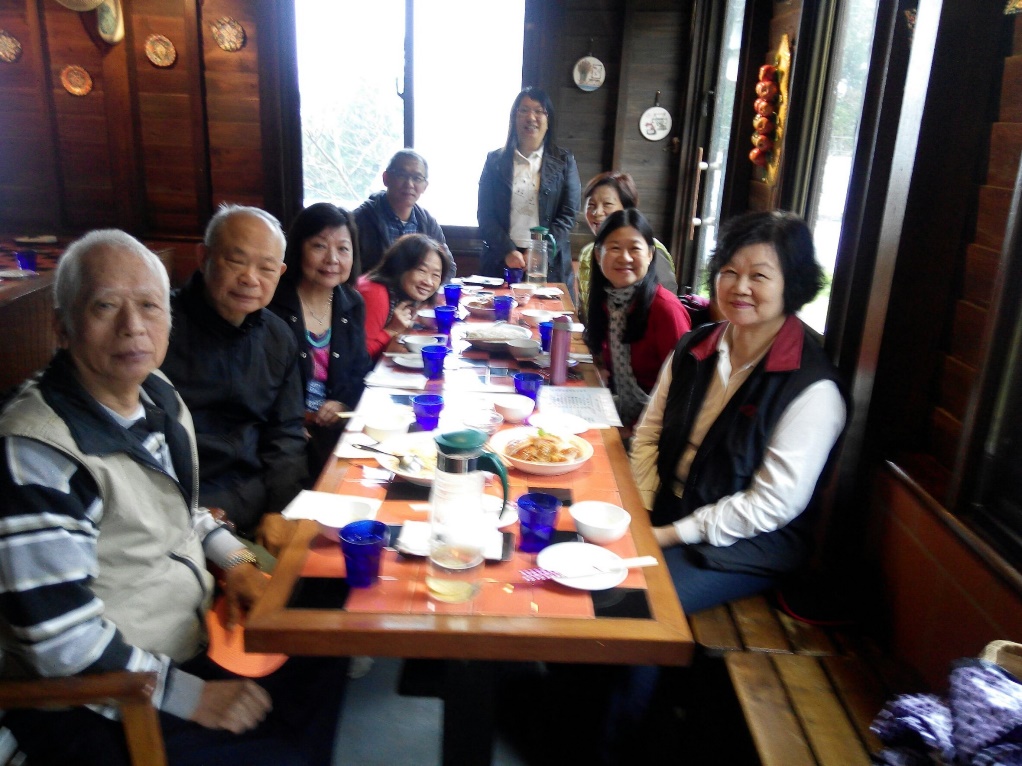 來自神家的祝福-彩虹之約
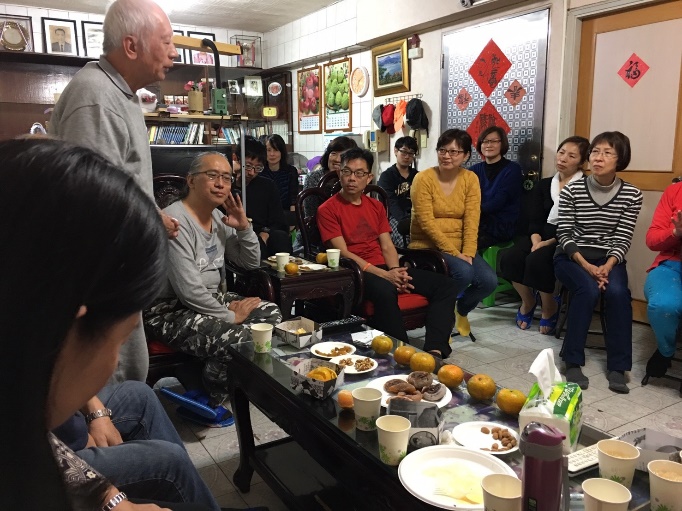 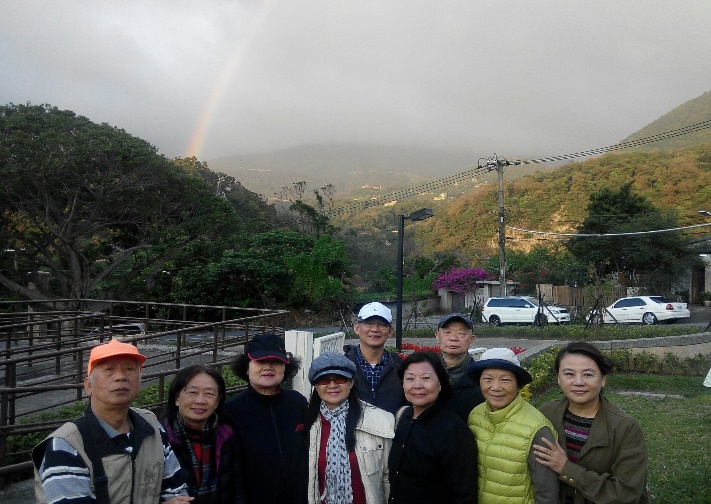 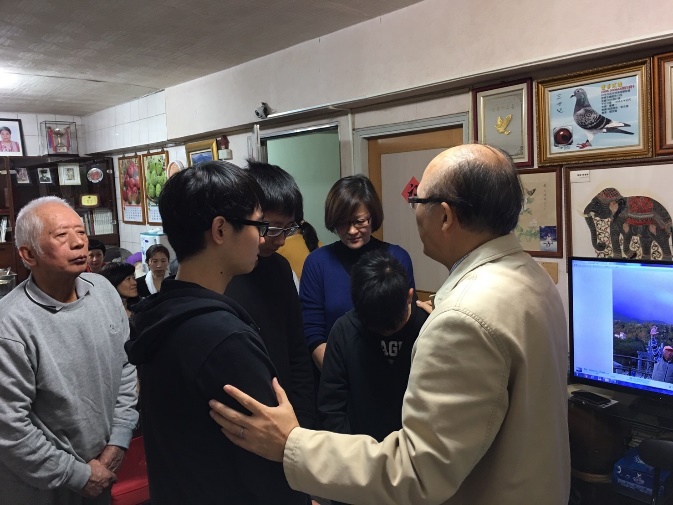 3
106.04.15 小組聚餐
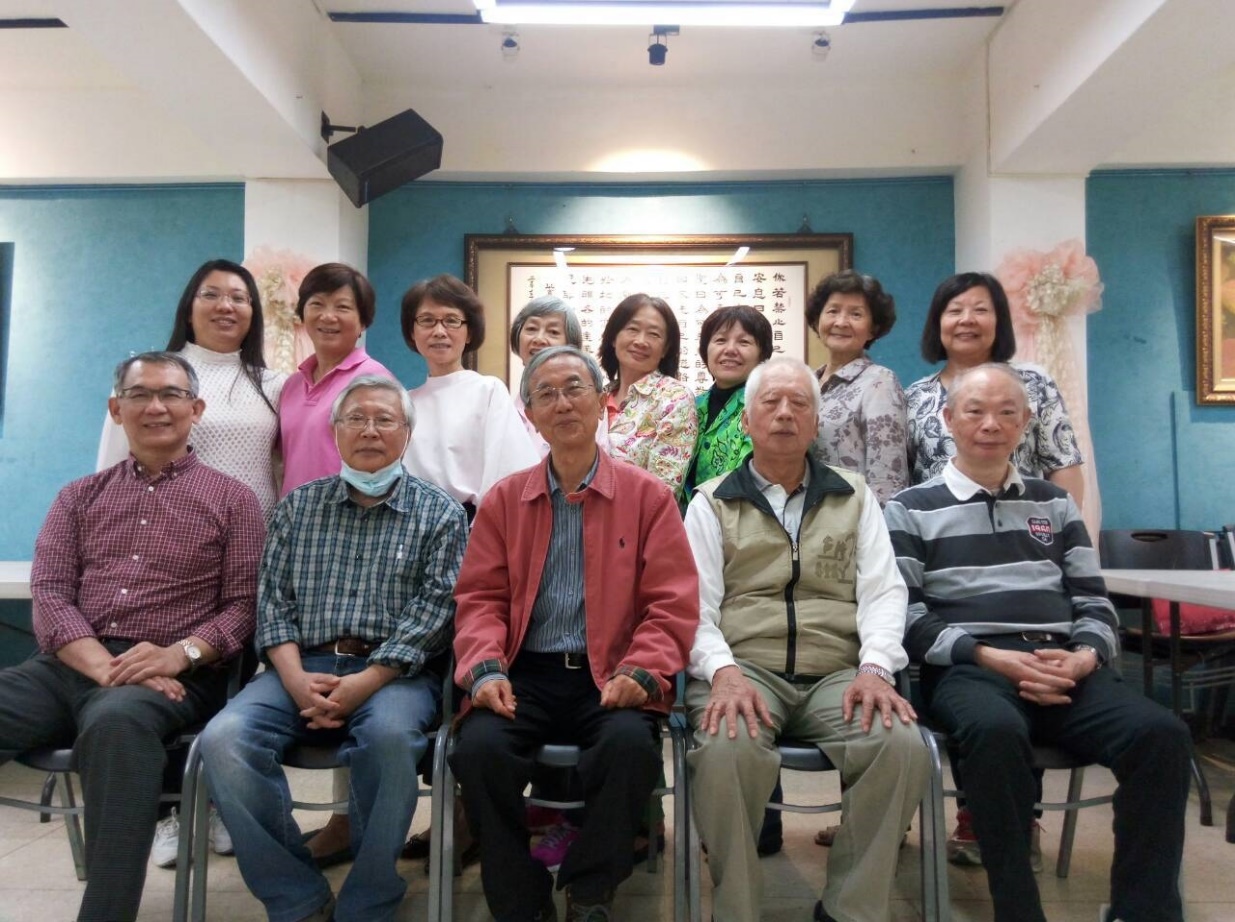 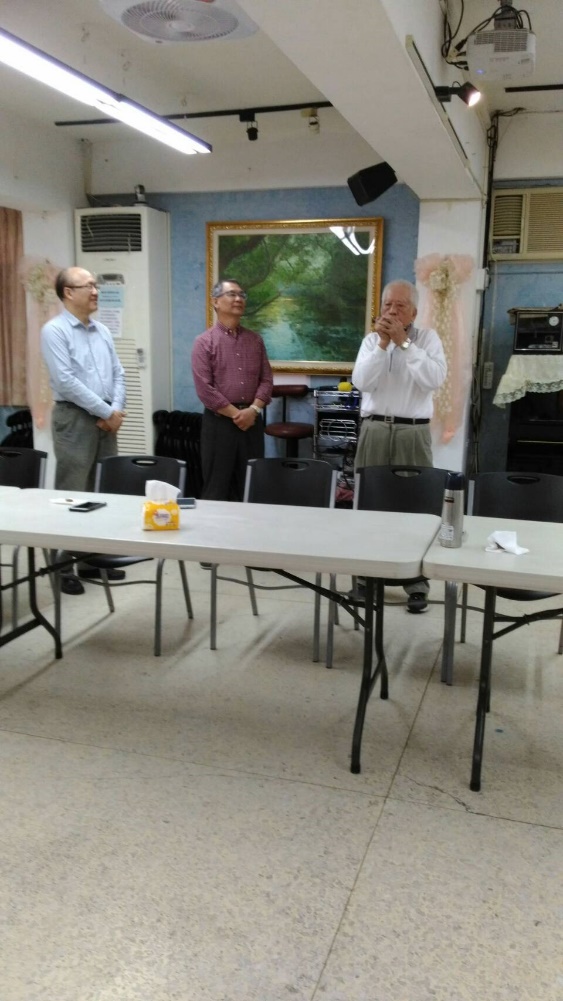 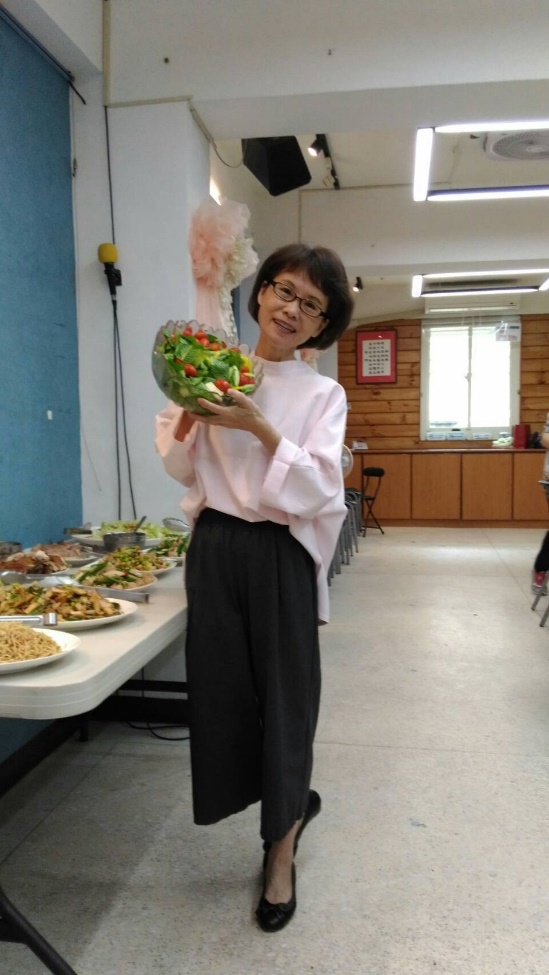 廖哥自美歸來恩典家人相聚
4
106.05.06 金瓜石-避靜
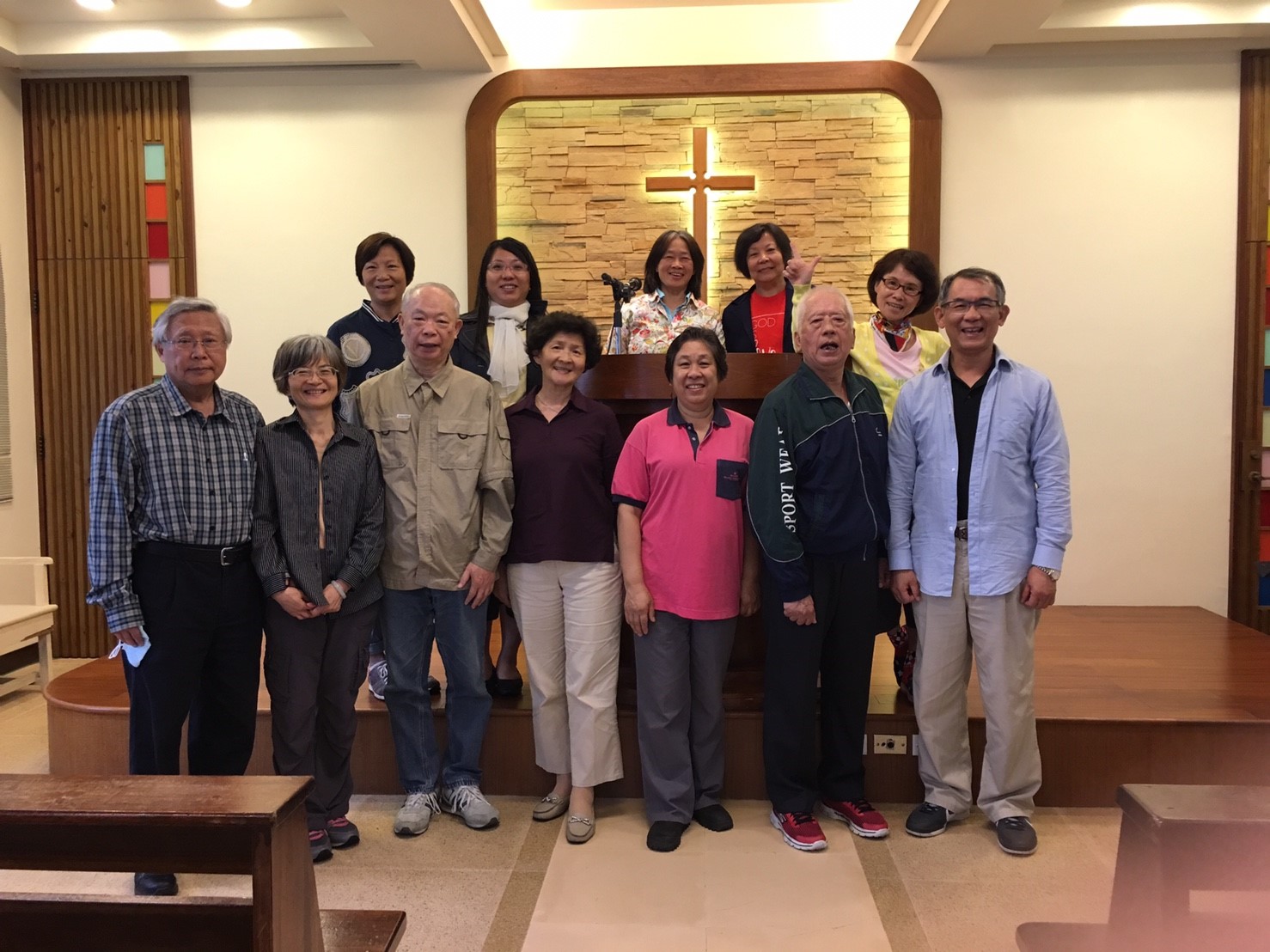 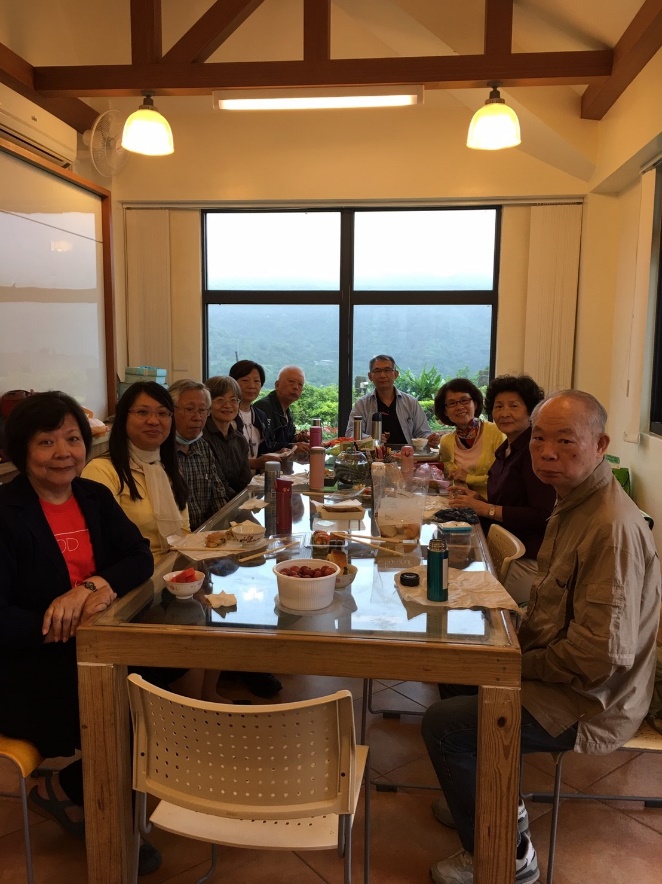 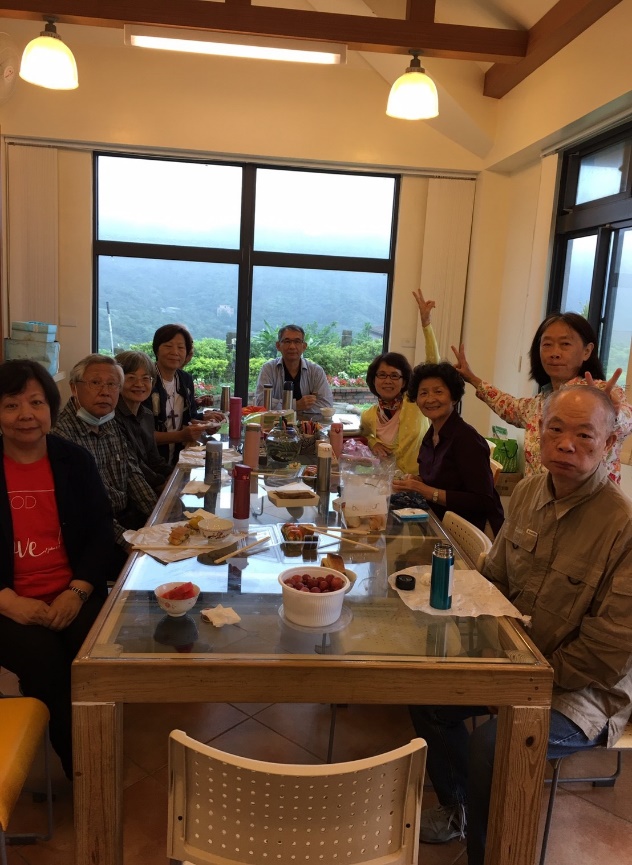 安靜-與神親近.面見神
5
106.05.20 我愛你-慶祝結婚紀念日
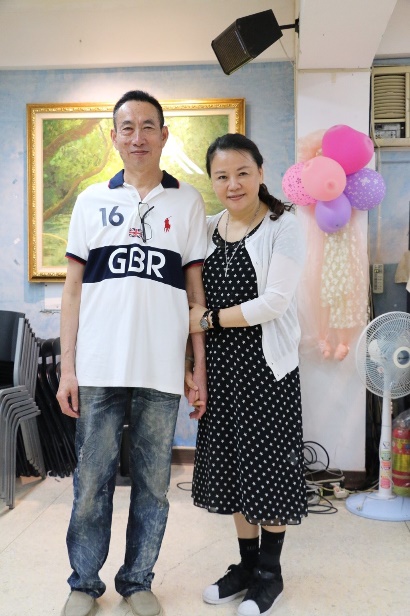 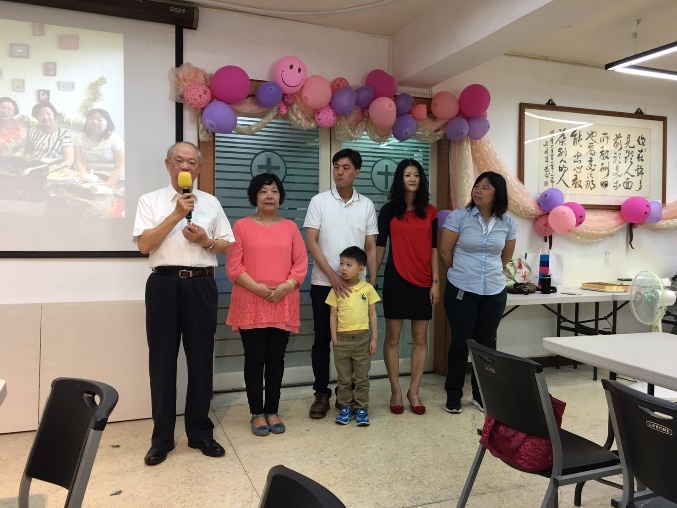 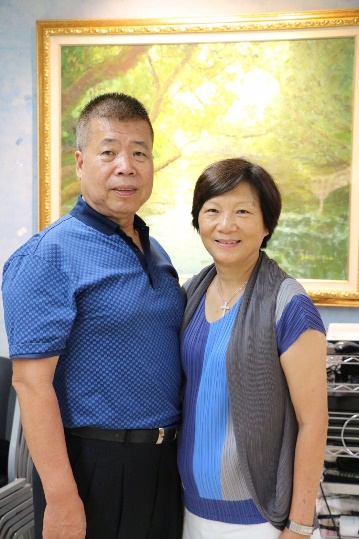 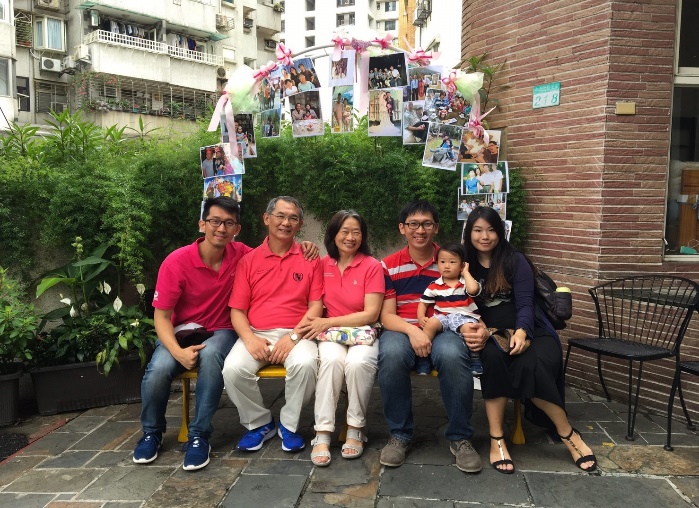 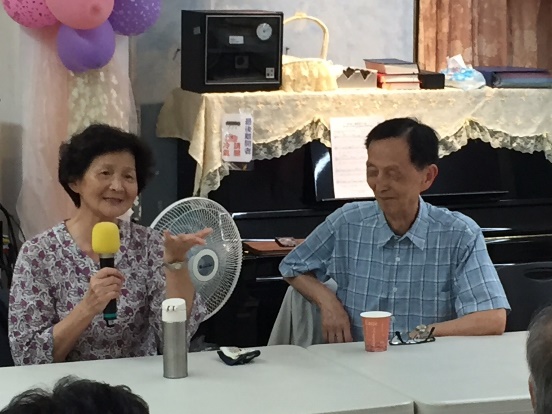 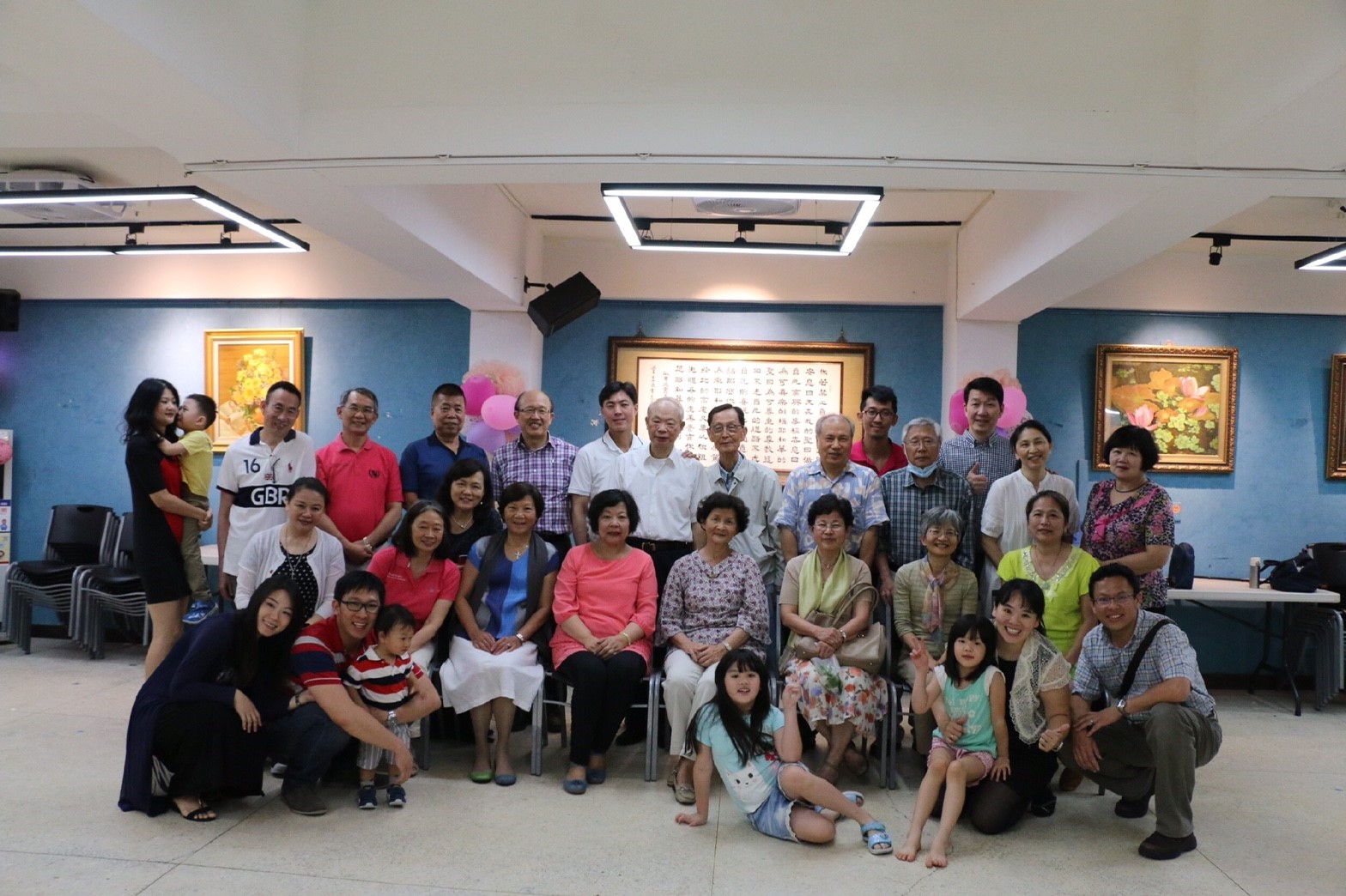 因為神-我們不離不棄.相愛久久
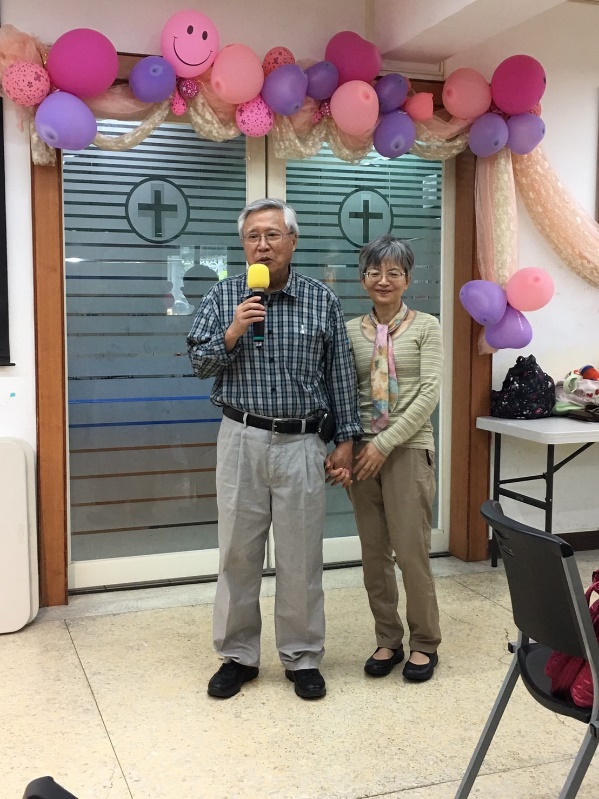 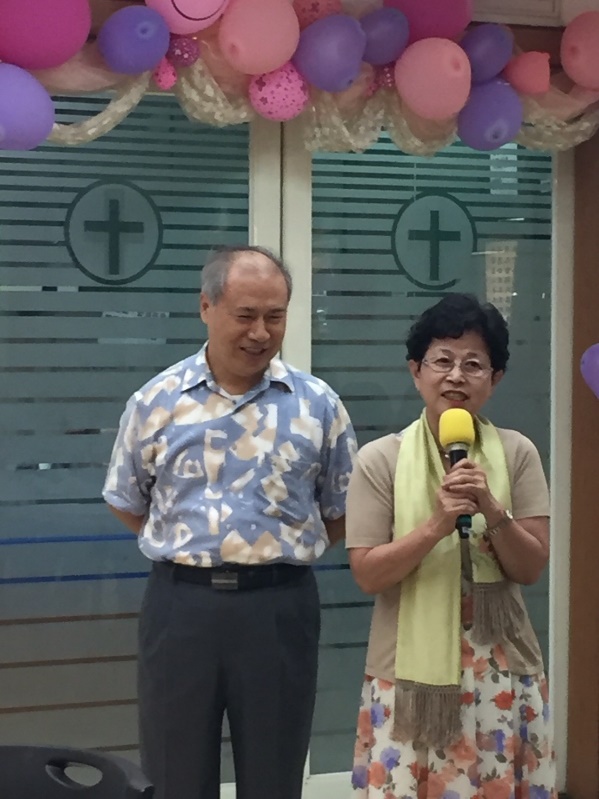 6
106.05.21 教會家庭日-戶外崇拜
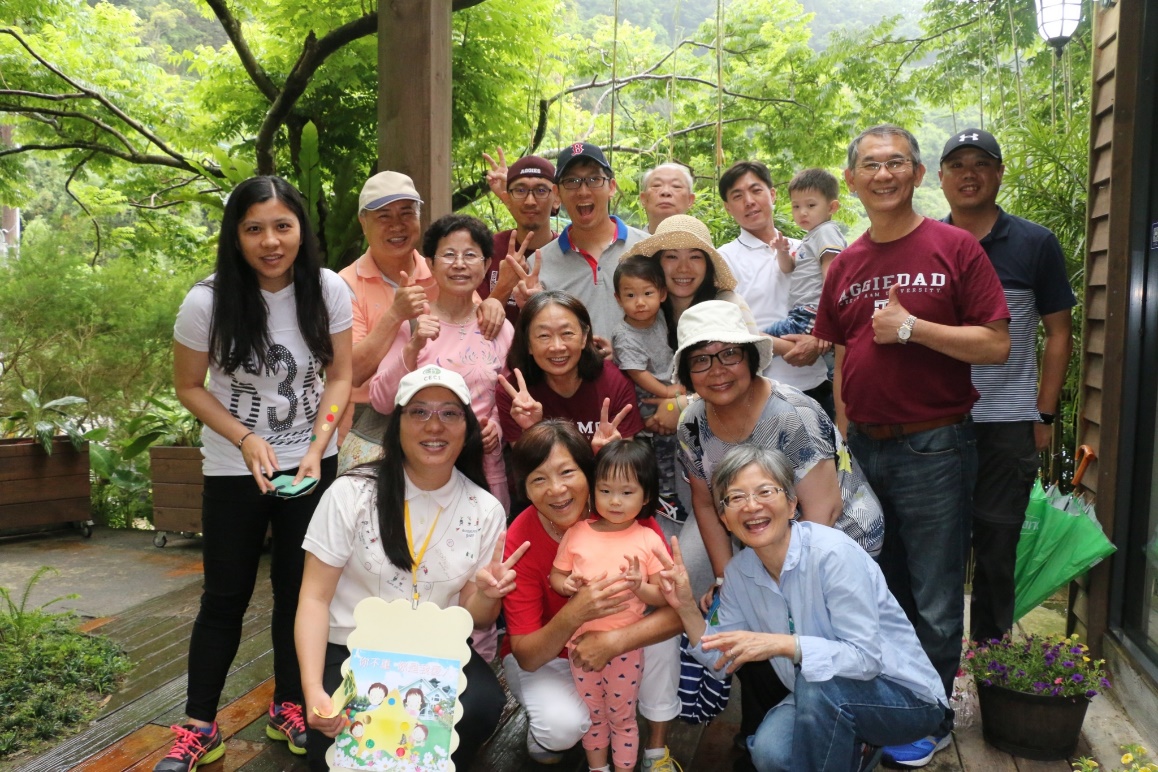 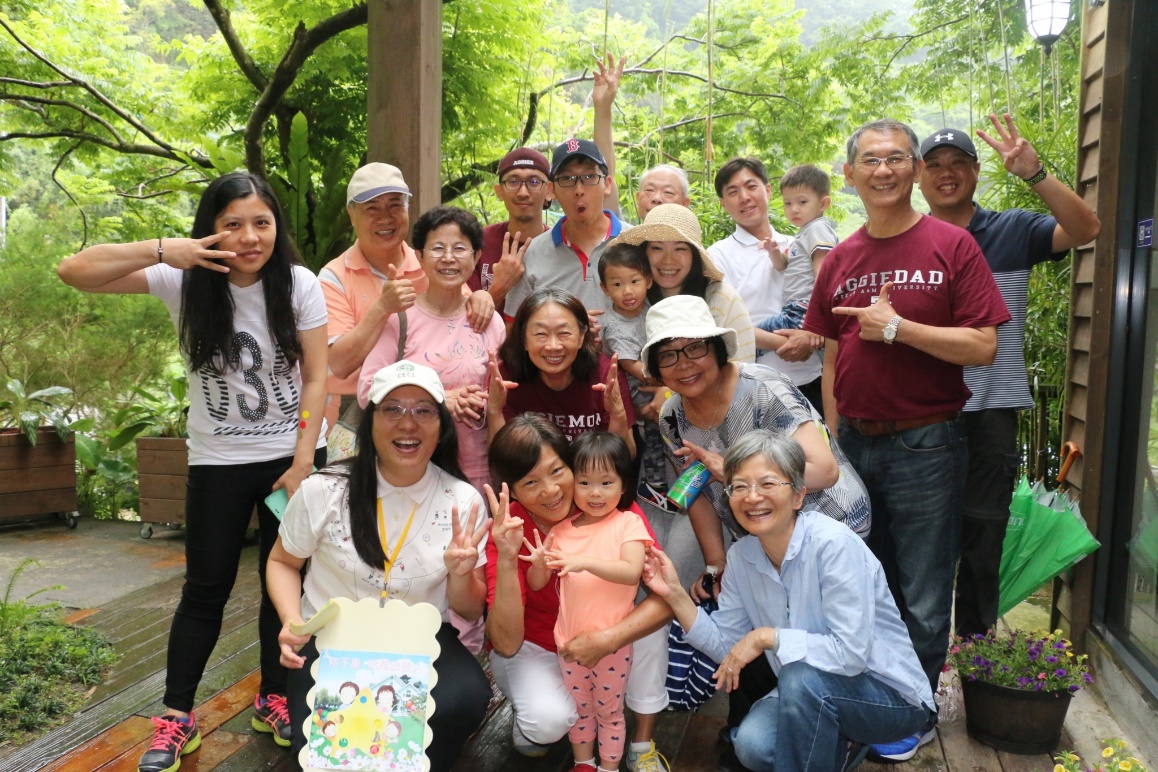 四連拍
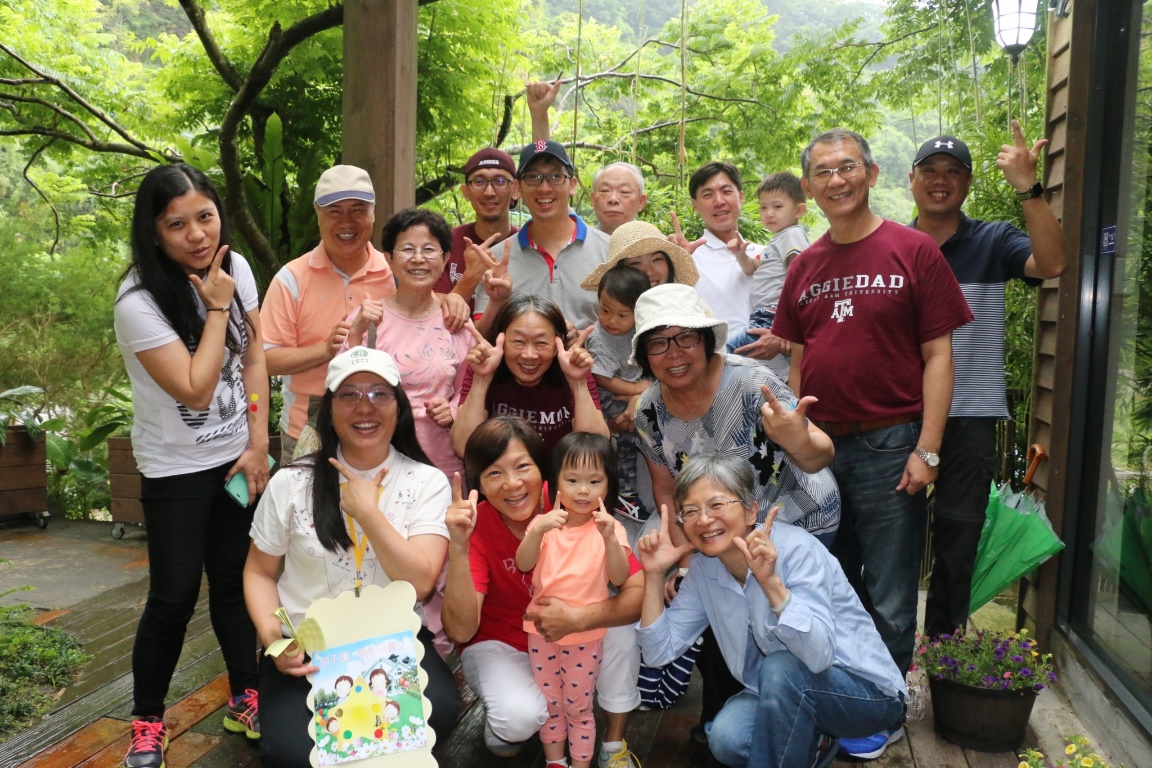 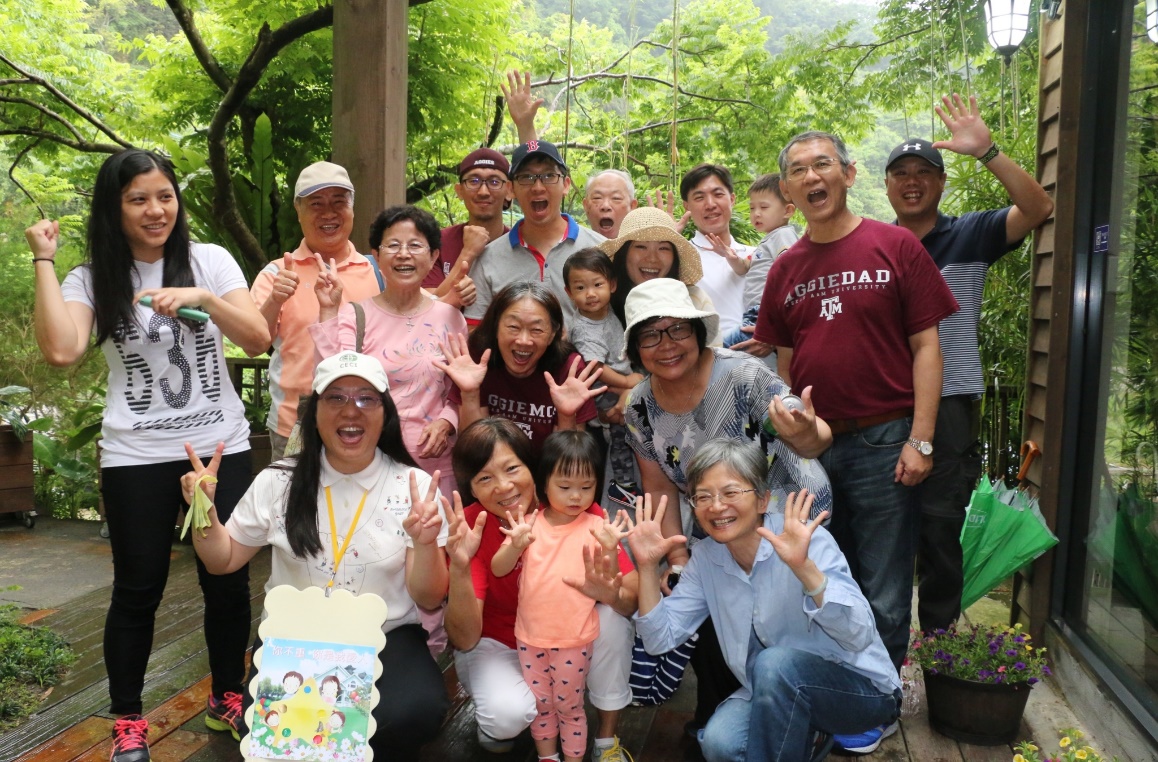 7
106.06.17 嗣英.瑞美家聚會
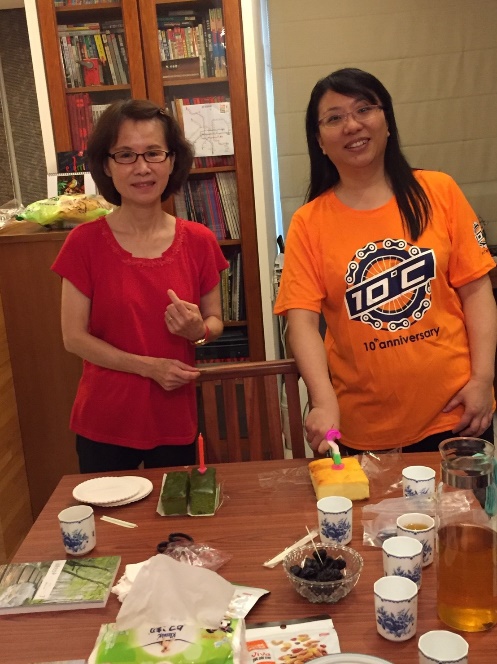 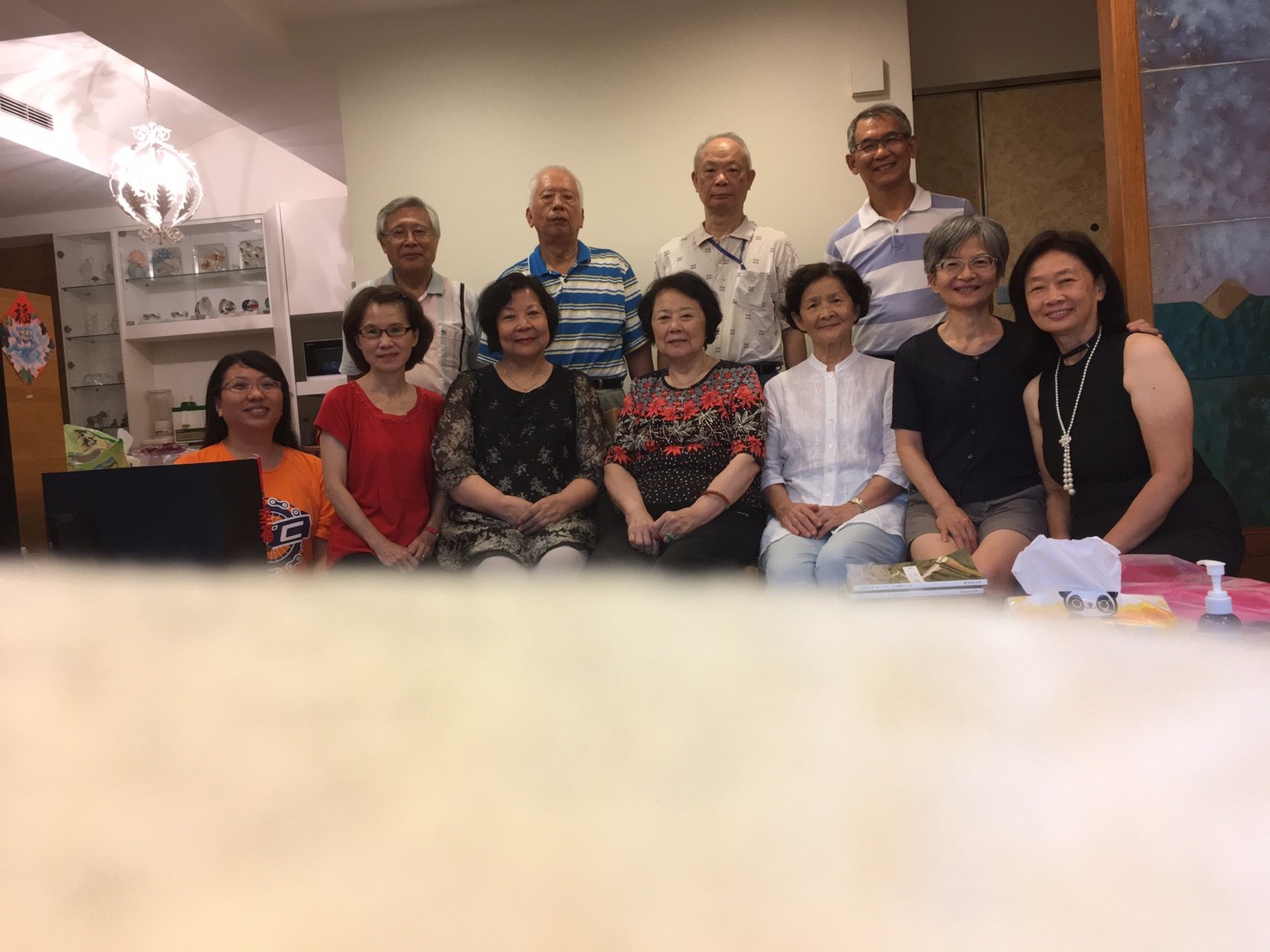 溫馨家庭
熱情款待
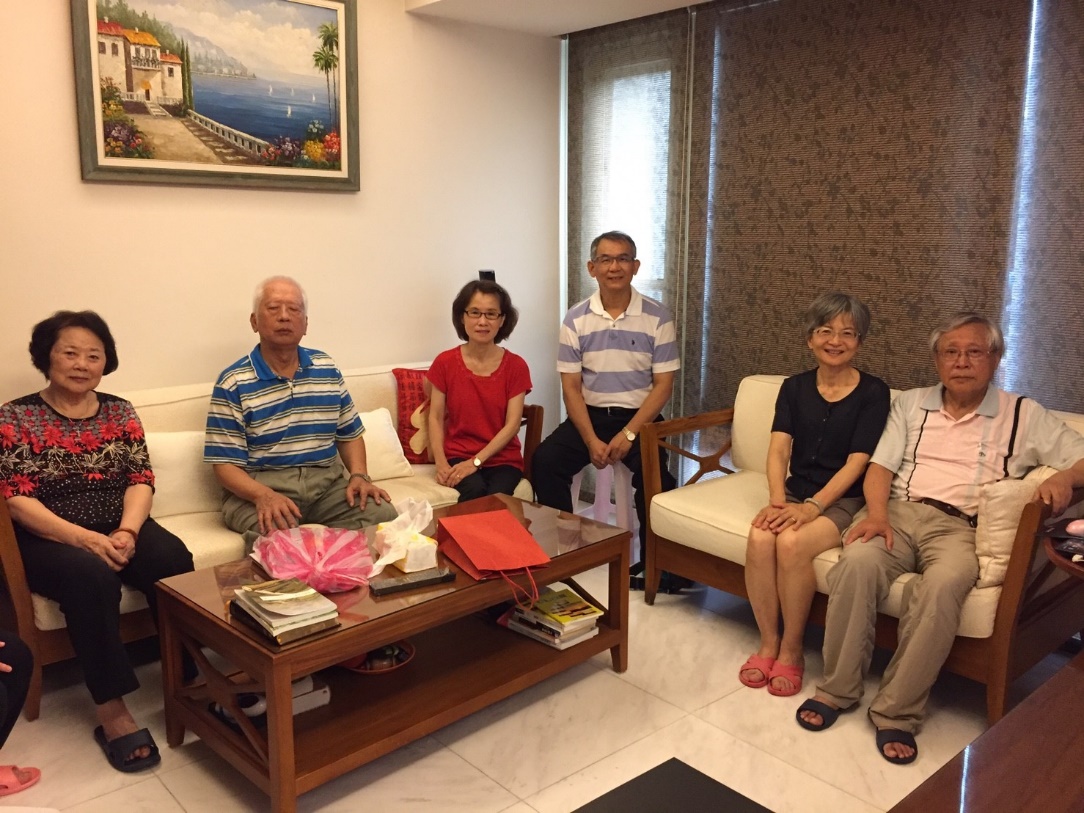 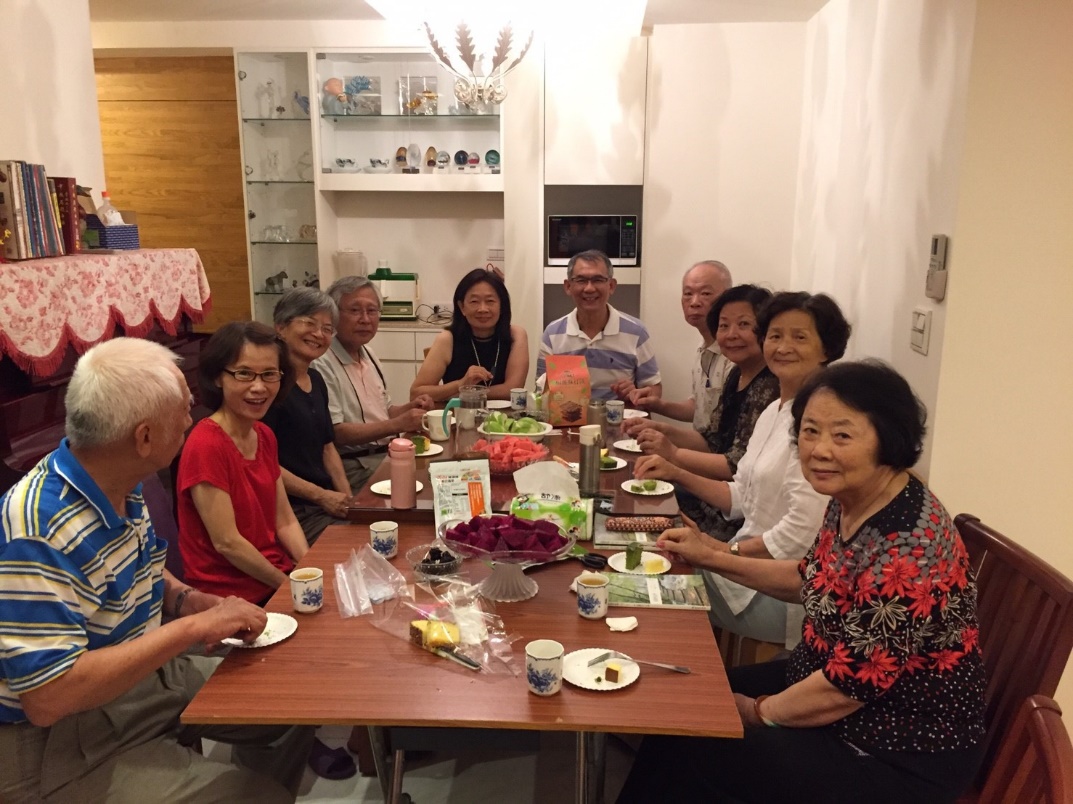 8
106.8/19、9/16　淡水八里左岸遊
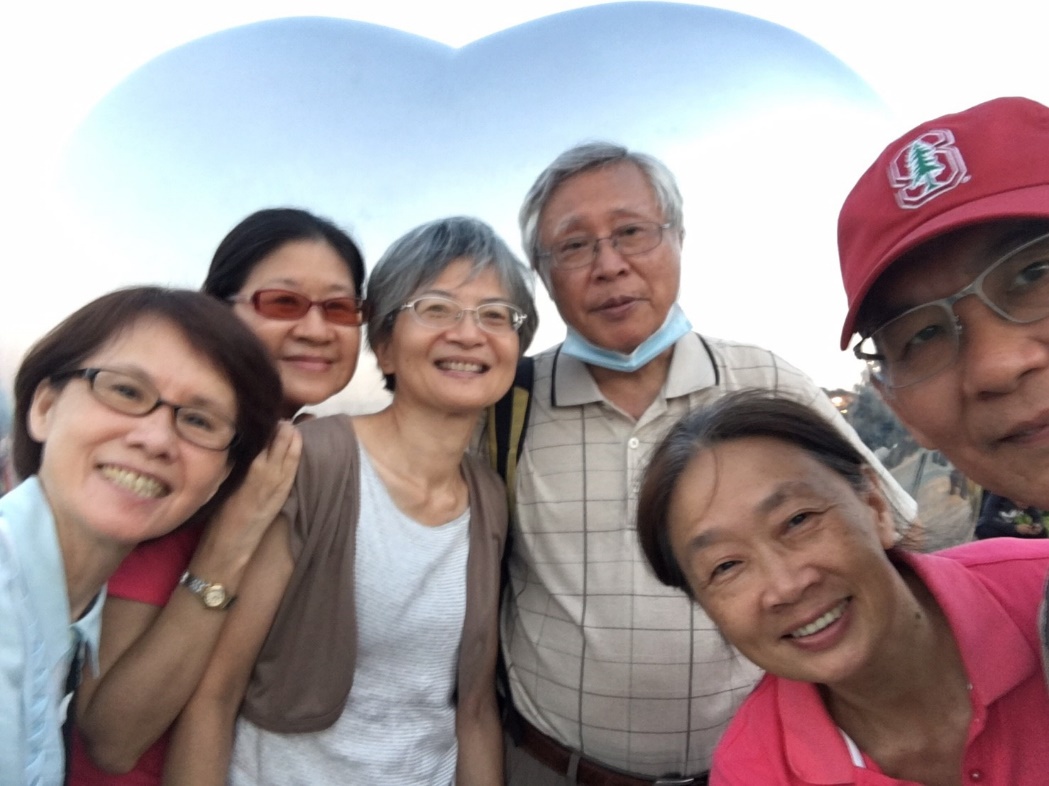 快樂相聚-在主裡分享神的愛
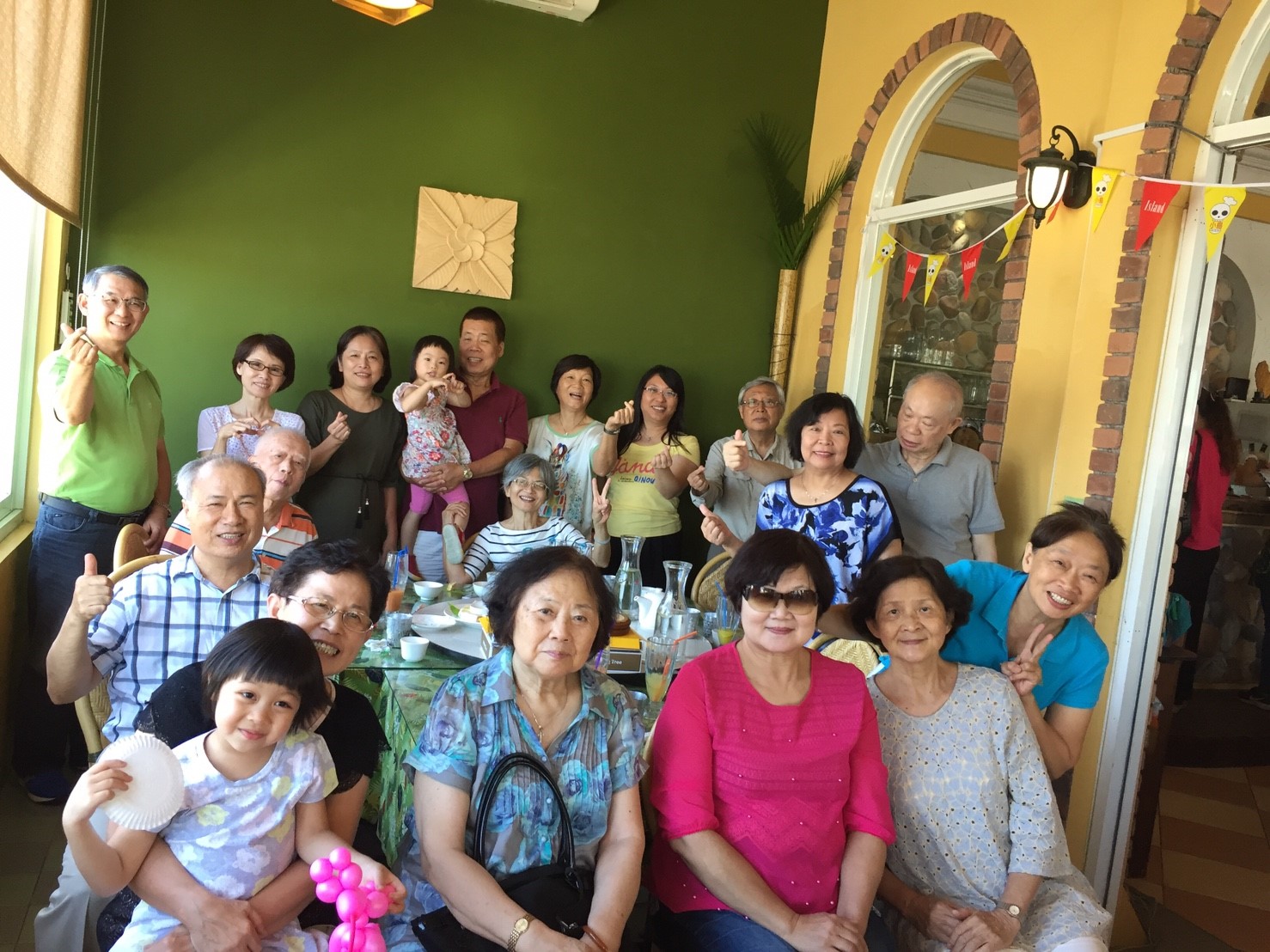 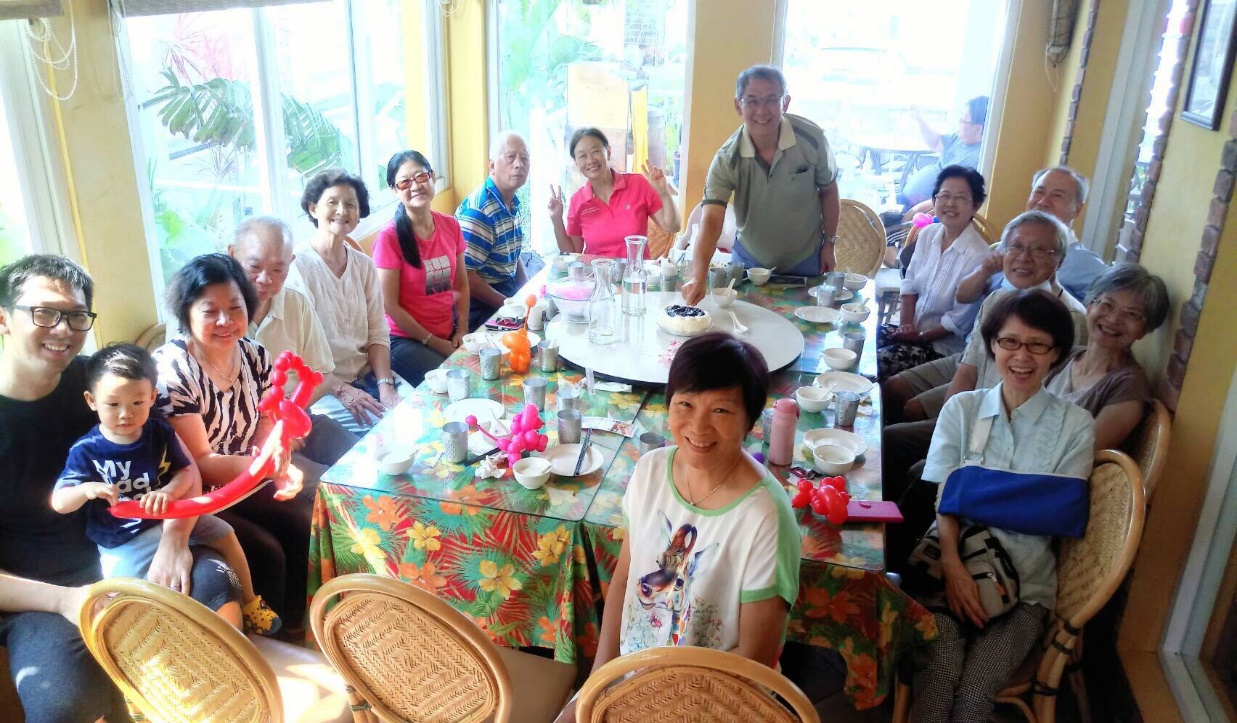 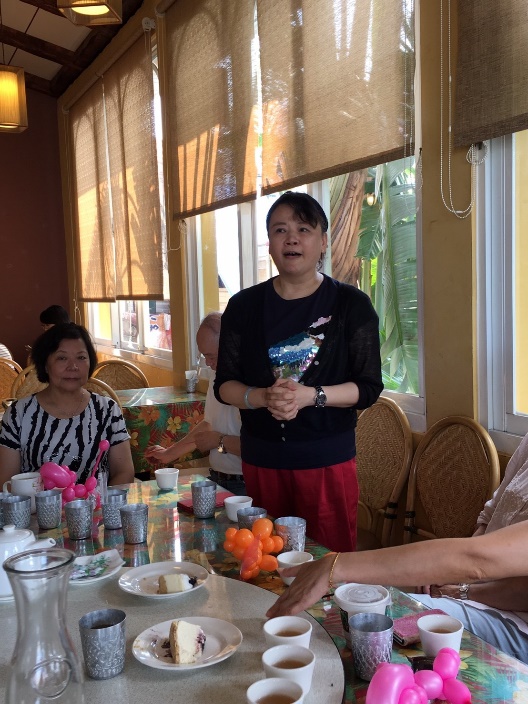 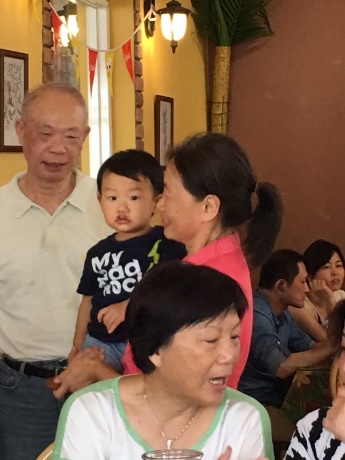 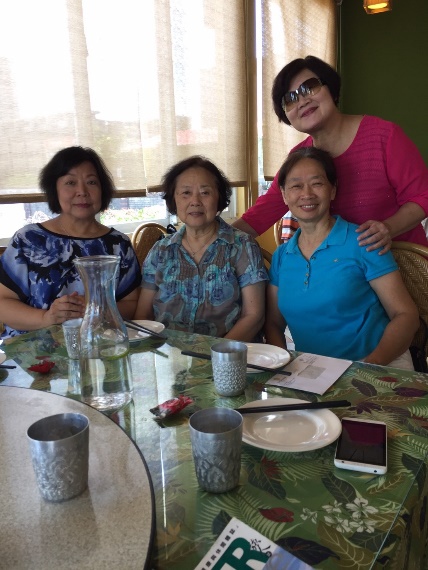 9
106.08.20 瑞美受洗
哈雷路亞！感謝讚美主！
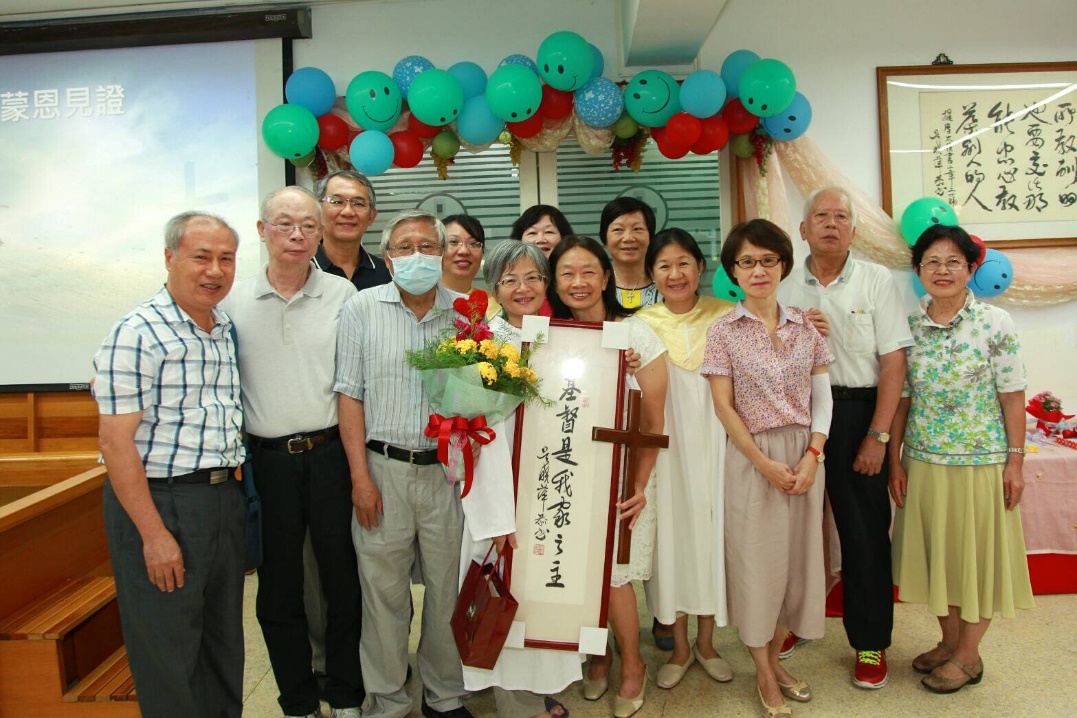 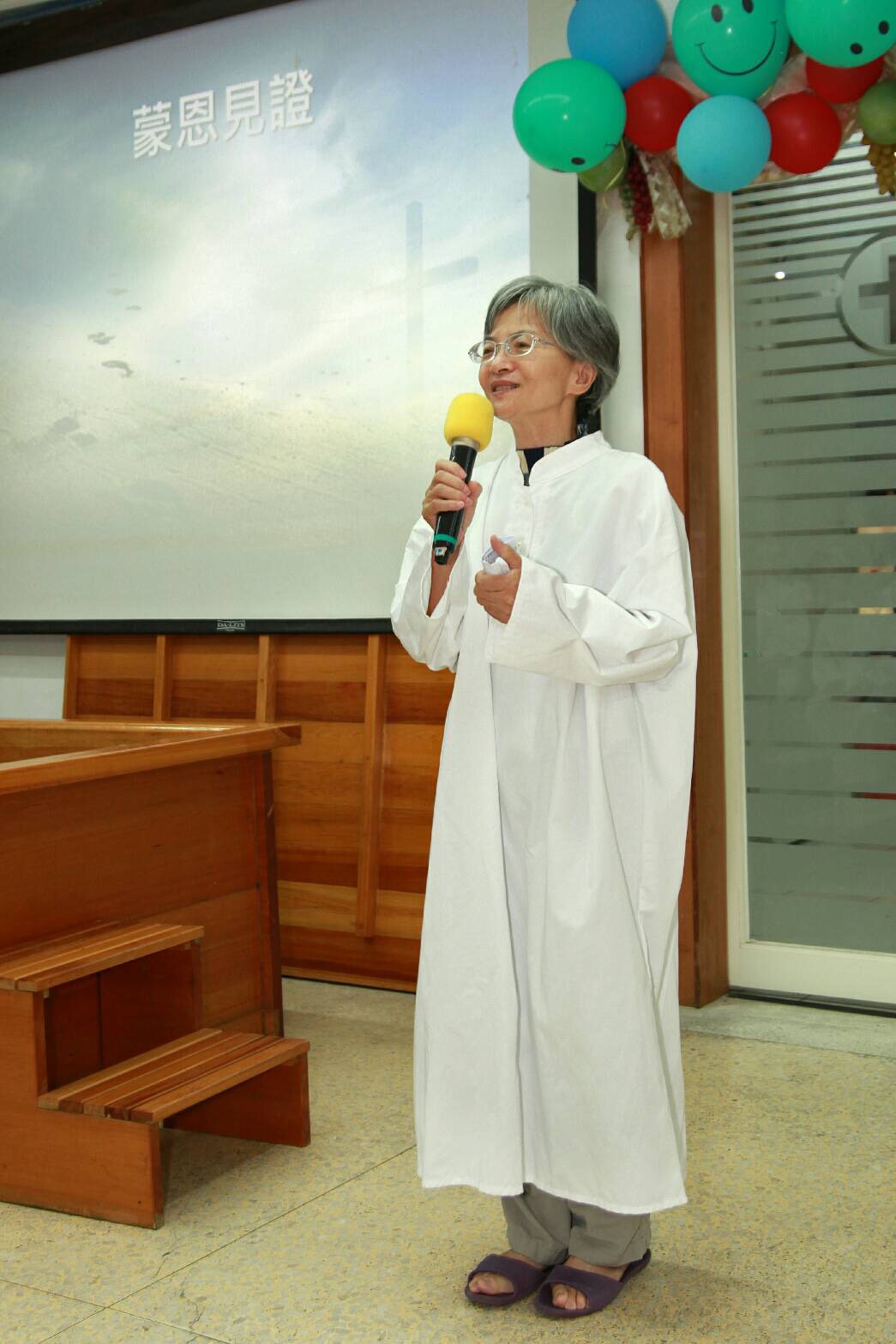 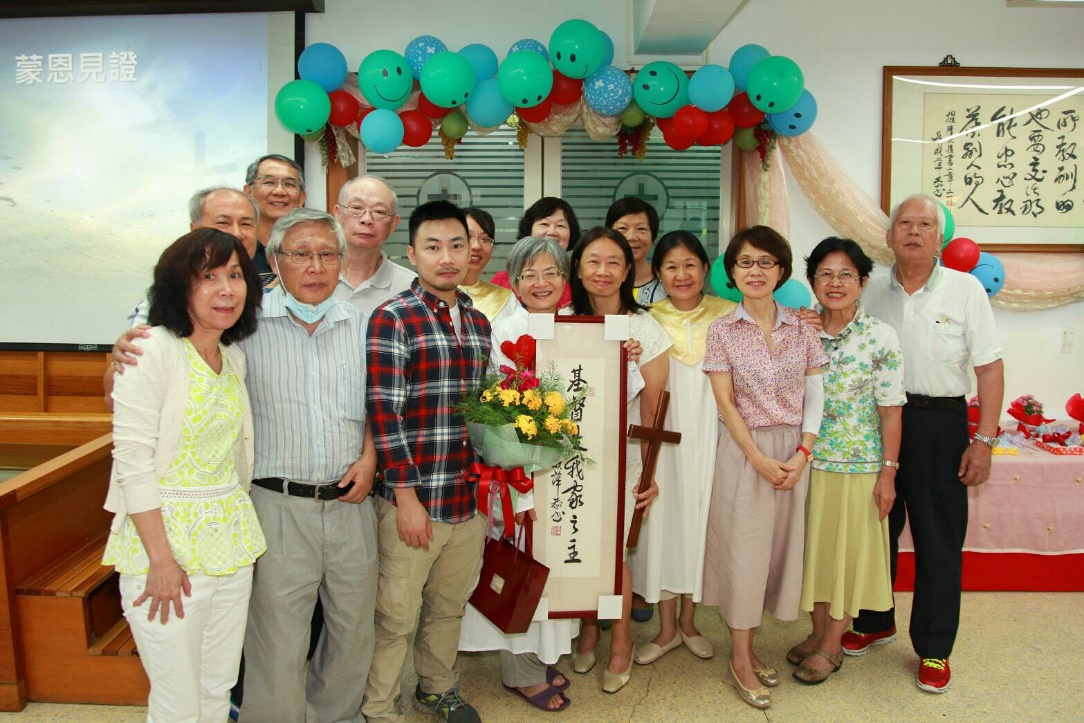 10
每週小組聚會
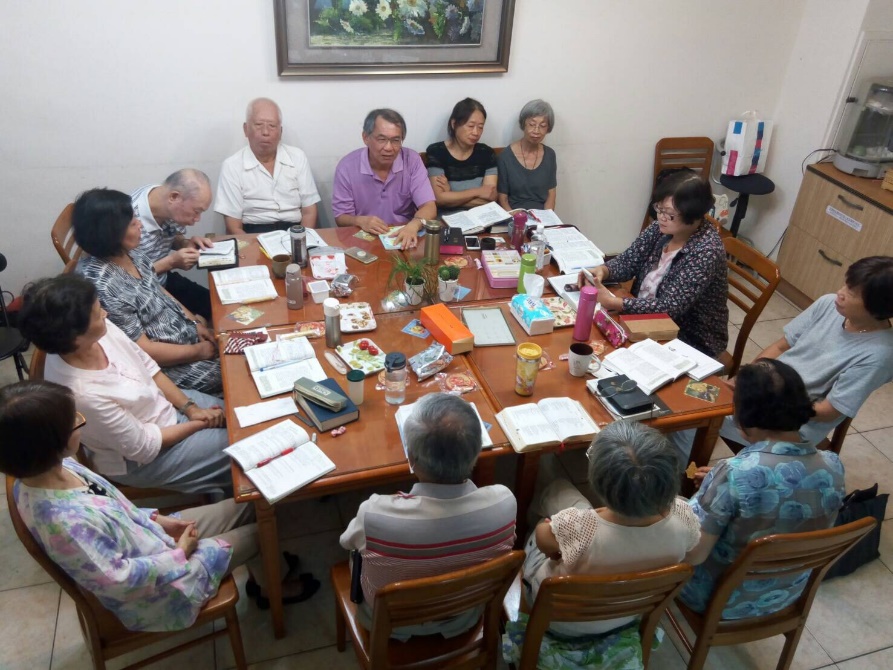 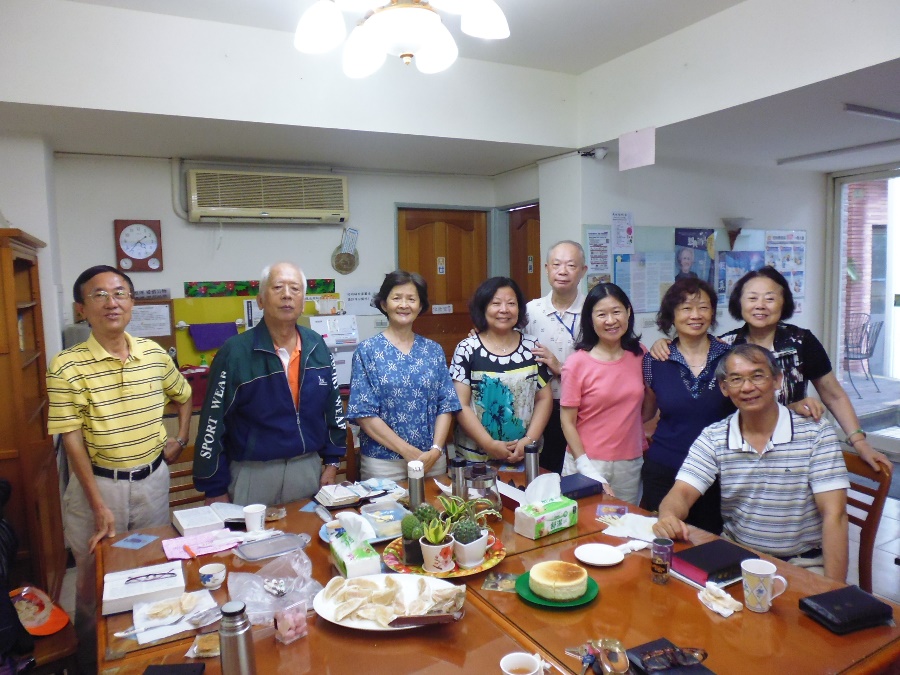 生活分享
生命交流
彼此代禱
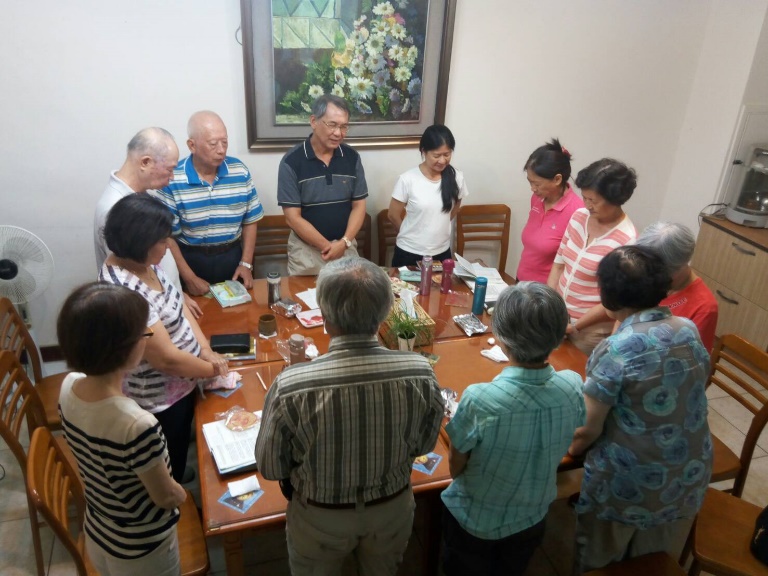 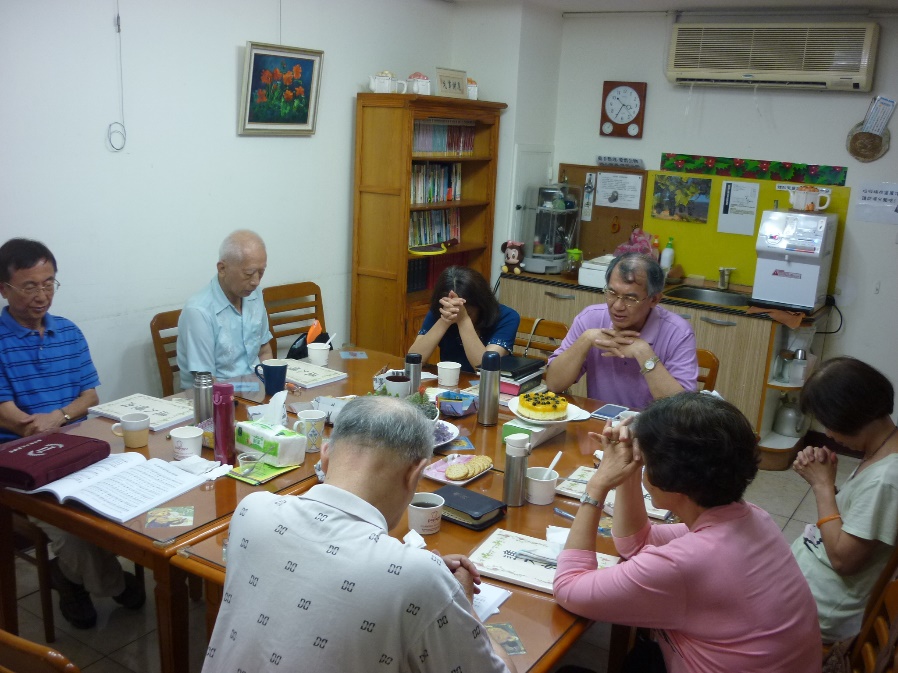 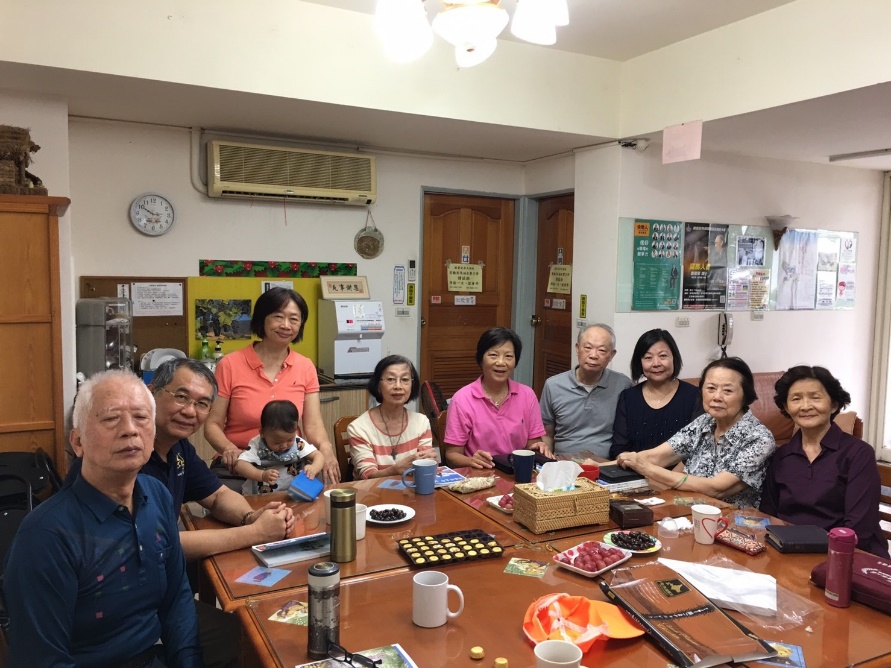 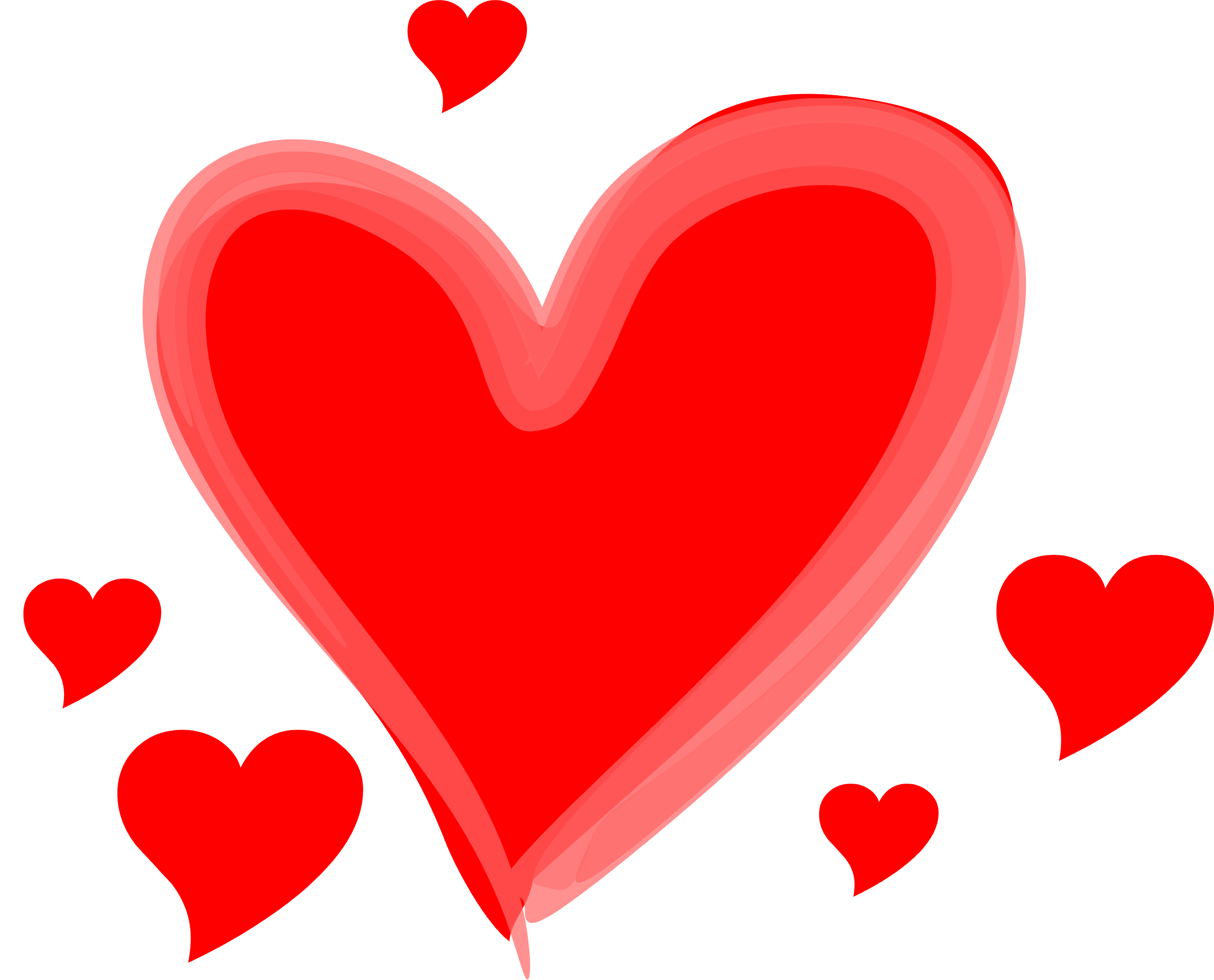 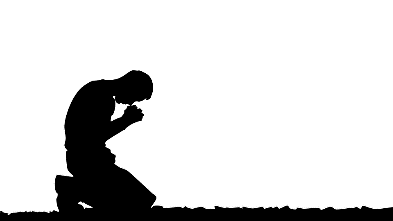 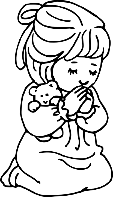 11
歡迎您